HASTABAŞIMÖNİTÖRCİHAZI
MİSLİNA GELEBEK
ÖĞRETİM GÖREVLİSİ: SEVDA SARITAŞ
ATATÜRK ÜNİVERSİTESİ İSPİR HAMZA POLAT M.Y.O
1
HASTABAŞI MONİTÖRÜ NEDİR?
Günümüzde hastanın vücudundaki değişimleri sürekli ölçerek verileri bir monitör üzerine aktaran cihaz olan hasta başı monitörü ile bu izleme gerçekleşmektedir.
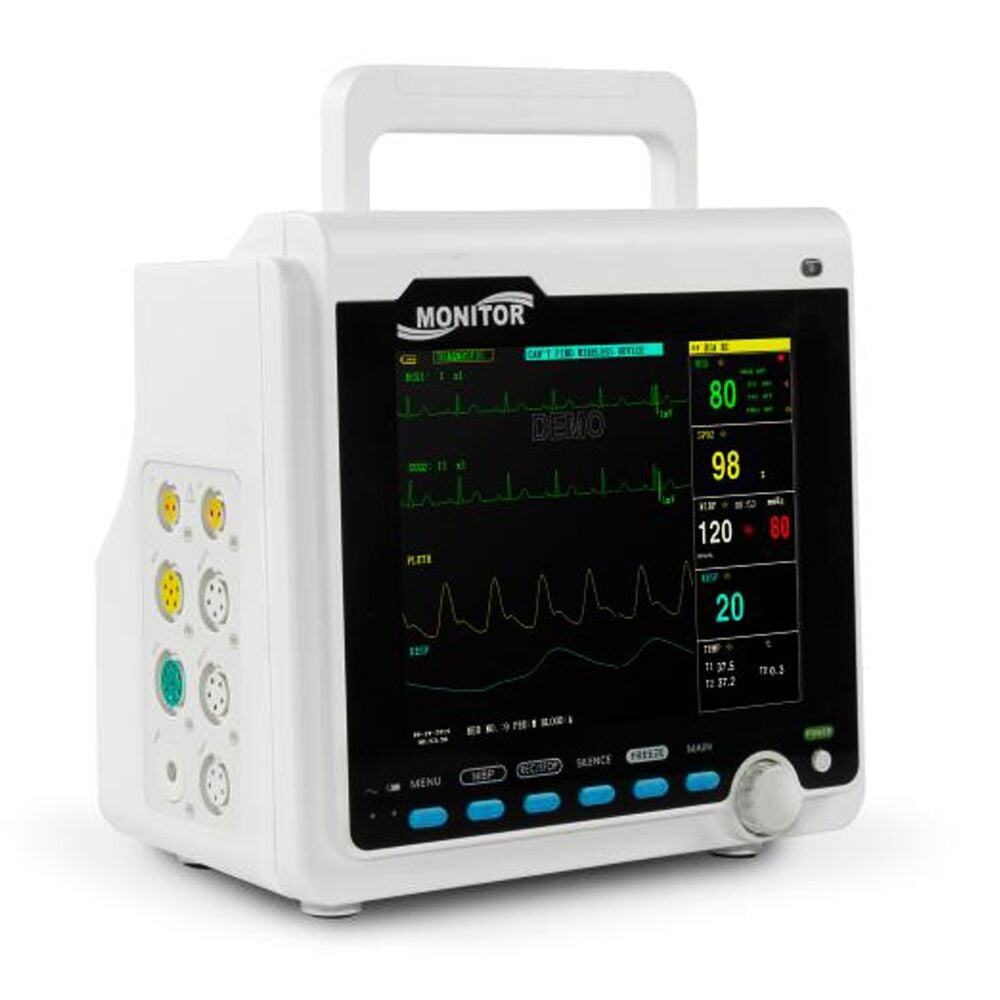 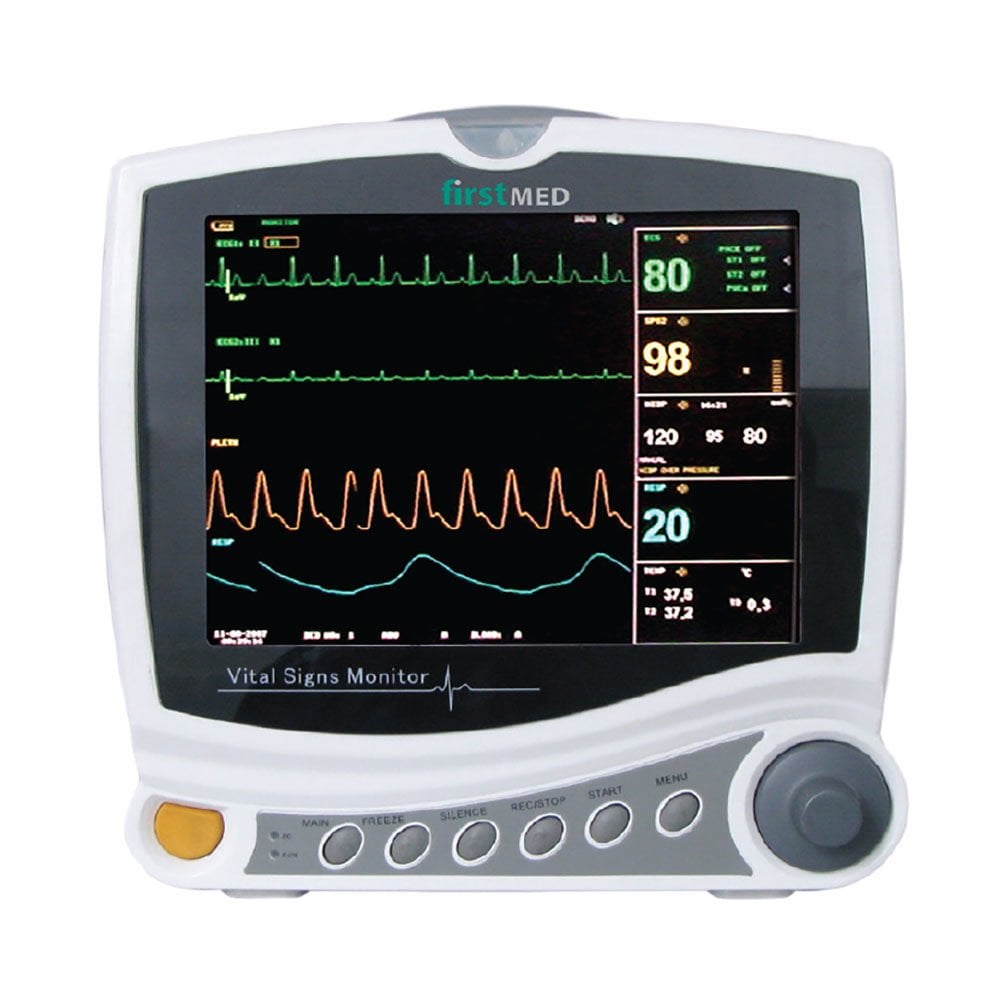 2
HASTABAŞI MONİTÖR ÇALIŞMA PRENSİBİ
Elektrotların konumuyla kalbin hareketleri hakkında bilgi taşıyan bu sinyal değerinde değişiklik gösterir. 
Hastanın EKG sinyali disposable ya da 5 veya 3 metal elektrotla EKG kablosu aracılığıyla elde edilir.
 Ayrıca cihazın içinde yer alan kompresör, NIBP ucuna takılan normal tansiyon aletiyle yapılan işlemleri gerçekleştirmektedir.
 NIBP ucu sayesinde hastanın nabzı, tansiyonu, solunum düzeyi , kanındaki oksijen satürasyonu ekrana yansır.
3
HASTABAŞI MONİTÖRÜNÜN FİZYOLOJİK PARAMETRELERİ
Hasta başı monitörü hastanın çeşitli parametrelerini görüntülemeye yarayan tıbbi cihazdır.
EKG/kalp ritmi
Solunum sayısı
 NIBP (Non İnvasive Kan Basıncı)
SpO2  (Oksijen Saturasyonu) 
ST segment analizi (İzo elektrik ekg kısmı)
2 Kanal IBP (invaziv kan basıncı)
4
TEKNİK ÖZELLİKLERİ
Hastabaşı monitörün aparat bağlantı noktaları
Monitörler istenildiğinde merkezi sisteme kablosuz bağlanabilmektedir.
Cihaz EKG\Solunum ,iki kanal ısı NIBP (Non İnvazive Kan Basıncı),oksijen saturasyonu,iki kanal IBP(İnvazive Kan Basıncı) ölçümlerini yapabilmektedir.
Monitör 220V\50Hz şehir şebeke cereyanı ile çalışmalıdır .Ayrıca cihazı çalıştırabilecek dahili veya harici bataryası bulunmaktadır.
Hastabaşı monitörde NIBP ölçümü osilometrik metot ile yapılmıştır. NIBP ölçümü yetişkin, çocuklar ve yeni doğanlar için kullanılır.
Ölçüm metodu manuel, otomatik ve sürekli ölçümdür. Her model sistolik, diastolik ve ortalama olarak monitörde gösterilir.
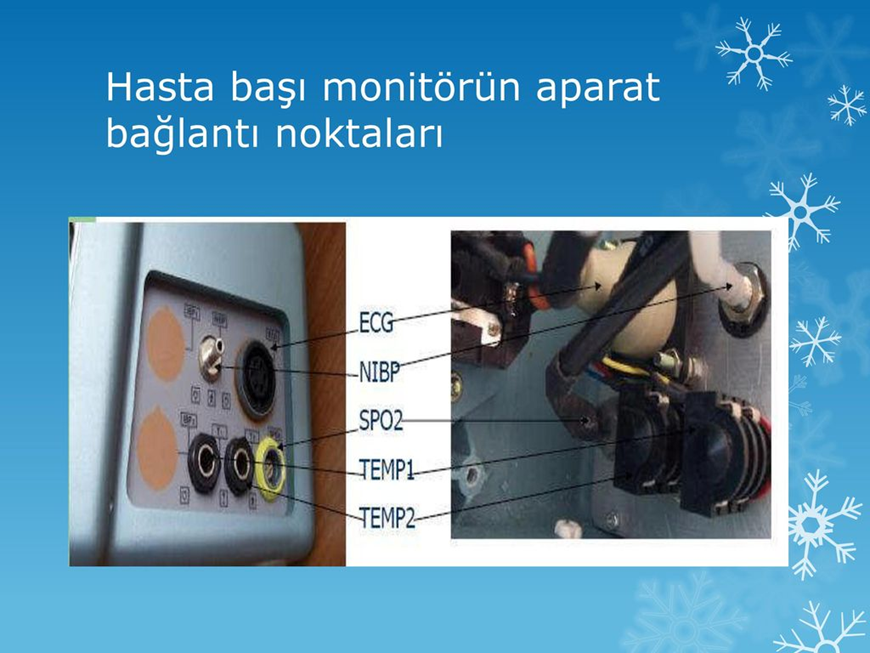 5
TEKNİK ARIZA YERLERİ
Hastabaşı Monitörü Güç ünitesi onarımı
 Hastabaşı Monitörü Ana kart onarımı
 Hastabaşı Monitörü Tuş takımı değişimi
 Hastabaşı Monitörü Ekran degişimi 
 Hastabaşı Monitörü Dokunmatik cam değişimi
  Hastabaşı Monitörü Tuş takımı onarımı
6
ARIZA NEDENLERİ
Elektriksel Sorunlar: Güç kaynağıyla ilgili problemler, kabloların bağlantı sorunları veya elektrik devrelerindeki arızalar monitörün çalışmasını etkileyebilir.
Yazılım Sorunları: Yazılım çökmeleri, güncelleme hataları veya uyumsuzluklar, monitörün düzgün çalışmasını engelleyebilir.
Donanım Arızaları: Ekranın içindeki bileşenlerin arızalanması, güç kartının bozulması veya sensörlerin işlevsizleşmesi gibi donanım sorunları yaşanabilir.
Fiziksel Hasar: Düşme, darbe veya diğer fiziksel etkenler nedeniyle monitörün hasar görmesi, işlevselliğini kaybetmesine yol açabilir.
Kullanıcı Hataları: Yanlış kullanım, yanlış bağlantılar veya bakım eksiklikleri gibi kullanıcı kaynaklı hatalar da arızalara neden olabilir.
7
HASTABAŞI MONİTÖRÜ BAKIMI
AYLIK BAKIM TALİMATLARI
ALTI AYLIK BAKIM TALİMATLARI
Cihazın dış yüzeyinde her hangi bir sorun olup olmadığını kontrol edilir. 
Cihazın dış yüzeyi nemli bir bezle silinir. 
 Hasta simülatörü bağlayarak EKG ve basınç ölçümlerini alınır.
Cihazın dış yüzeyinde herhangi bir sorun olup olmadığını kontrol edilir. 
Cihazın dış yüzeyi nemli bir bezle silinir. 
 Hasta simülatörü bağlayarak EKG ve basınç ölçümlerini alınır. 
 Cihazın topraklama hattının direnci ölçülür. 
 Hasta kablolarını temizleyip bakım formu düzenlenir.
8
9
KAYNAKÇA
https://odativa.gen.tr/hasta-ba%C5%9F%C4%B1-monit%C3%B6r%C3%BC-nas%C4%B1l-%C3%A7al%C4%B1%C5%9F%C4%B1r/#Hasta_basi_monitorunden_ne_takip_edilir
https://levtems.com/hastabasi-monitoru-nedir-kullanim-amaci-ve-calisma-prensibi/
10